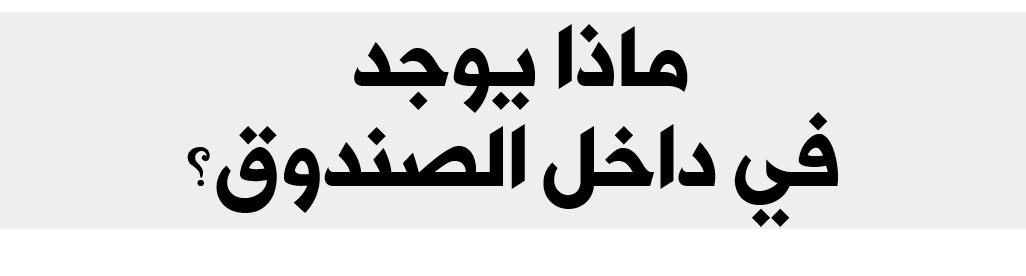 ابدأ
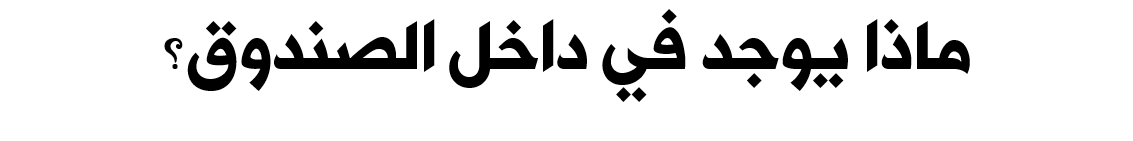 انقر على المصباح لتحصل على تلميح !
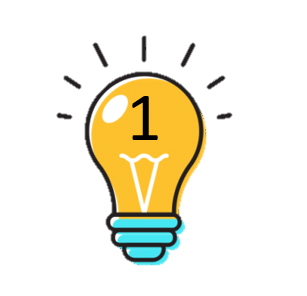 ( اكتب التلميح هُنا )
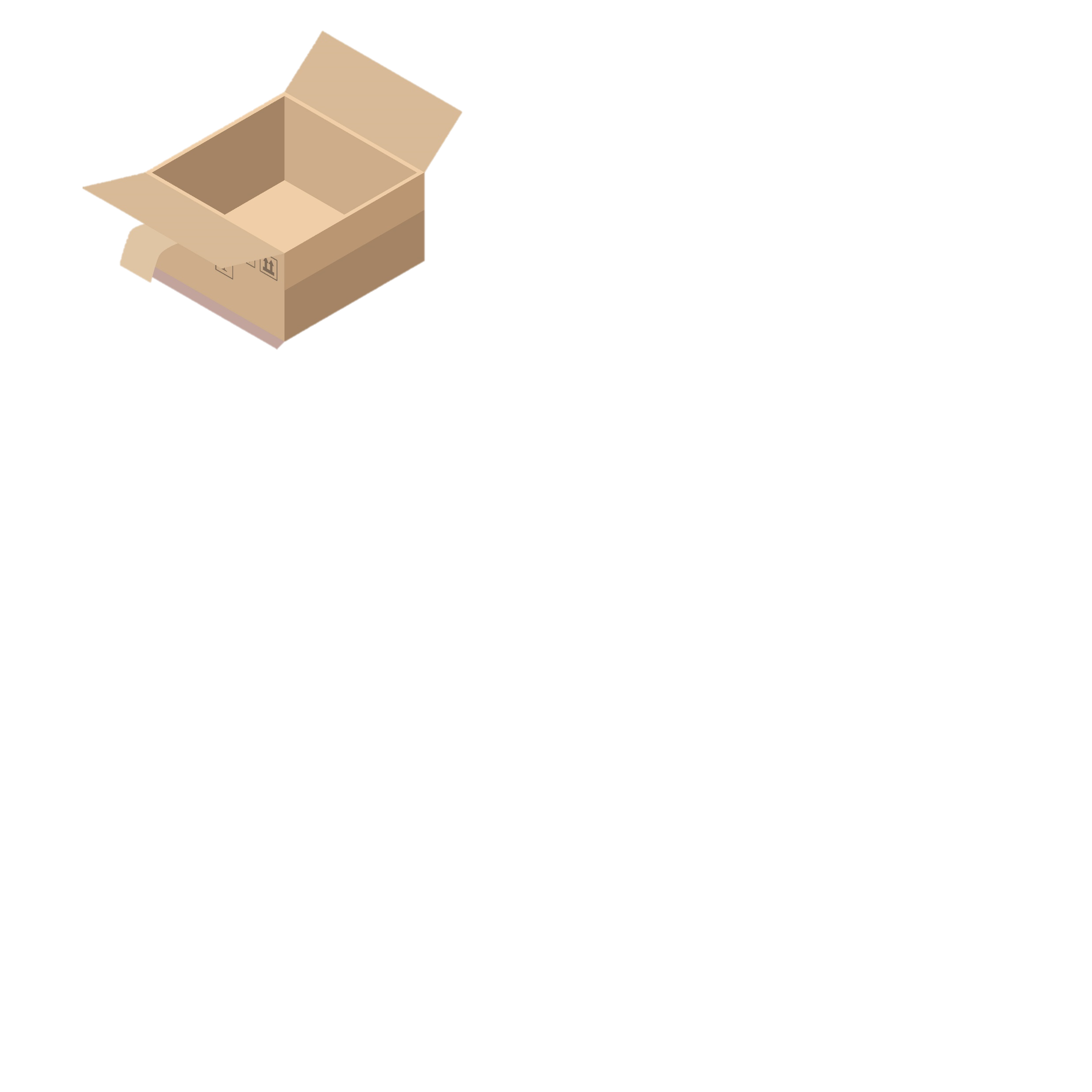 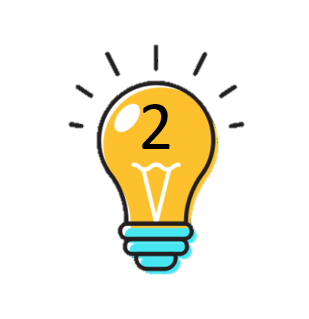 ( اكتب التلميح هُنا )
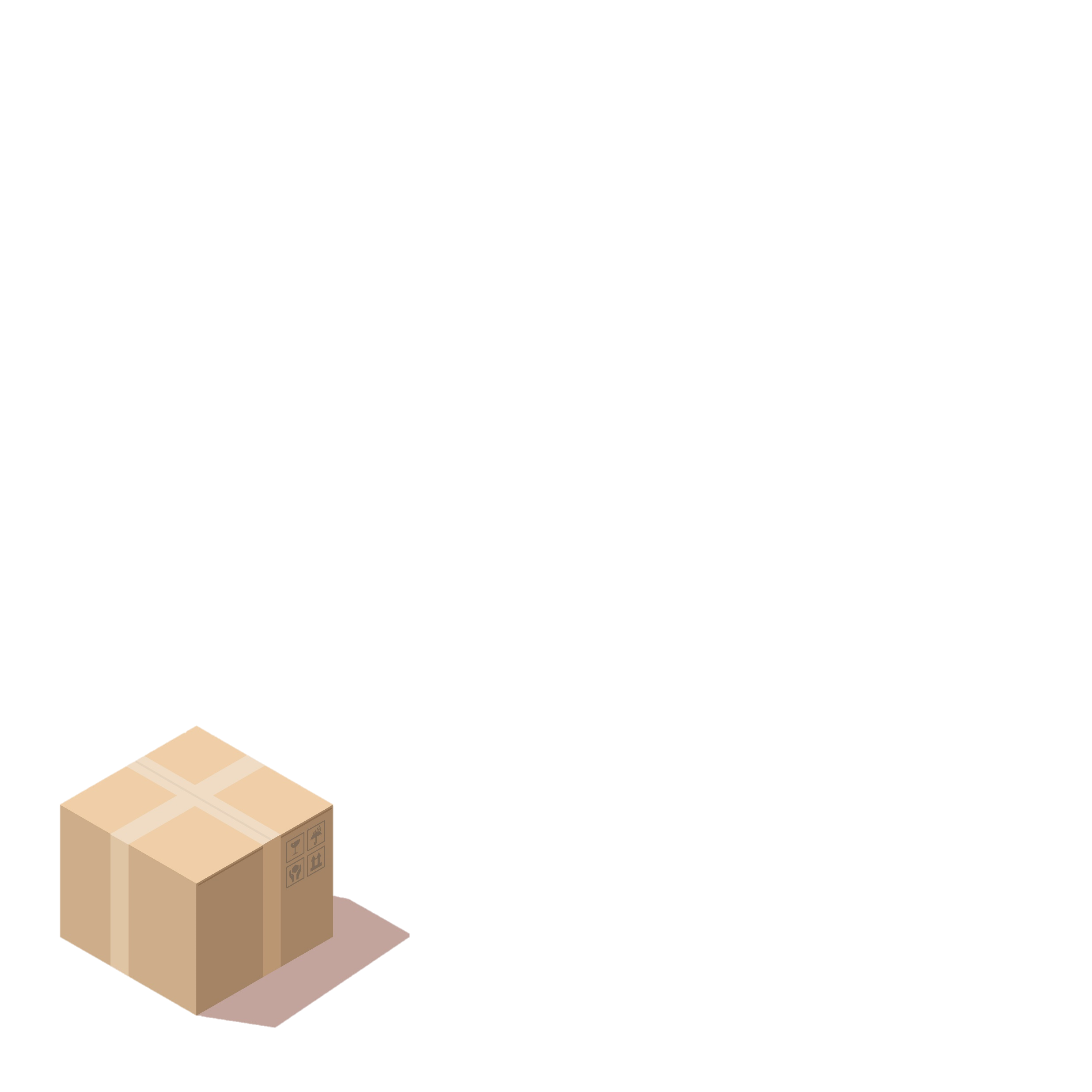 ادرج الصورة في هذا المربع
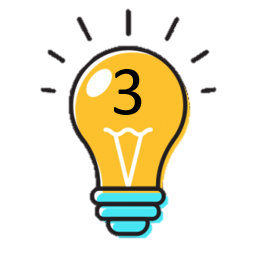 ( اكتب التلميح هُنا )
السؤال التالي
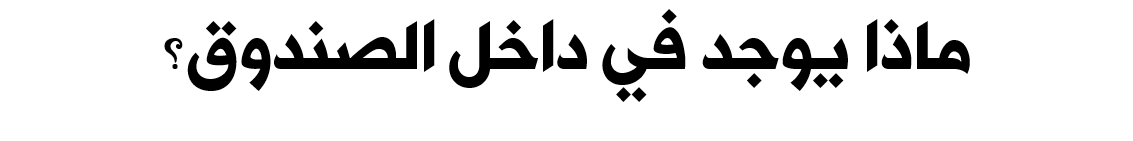 انقر على المصباح لتحصل على تلميح !
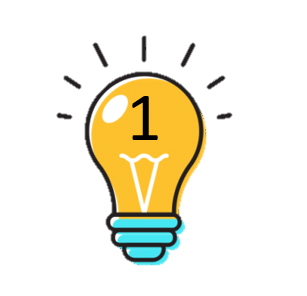 ( اكتب التلميح هُنا )
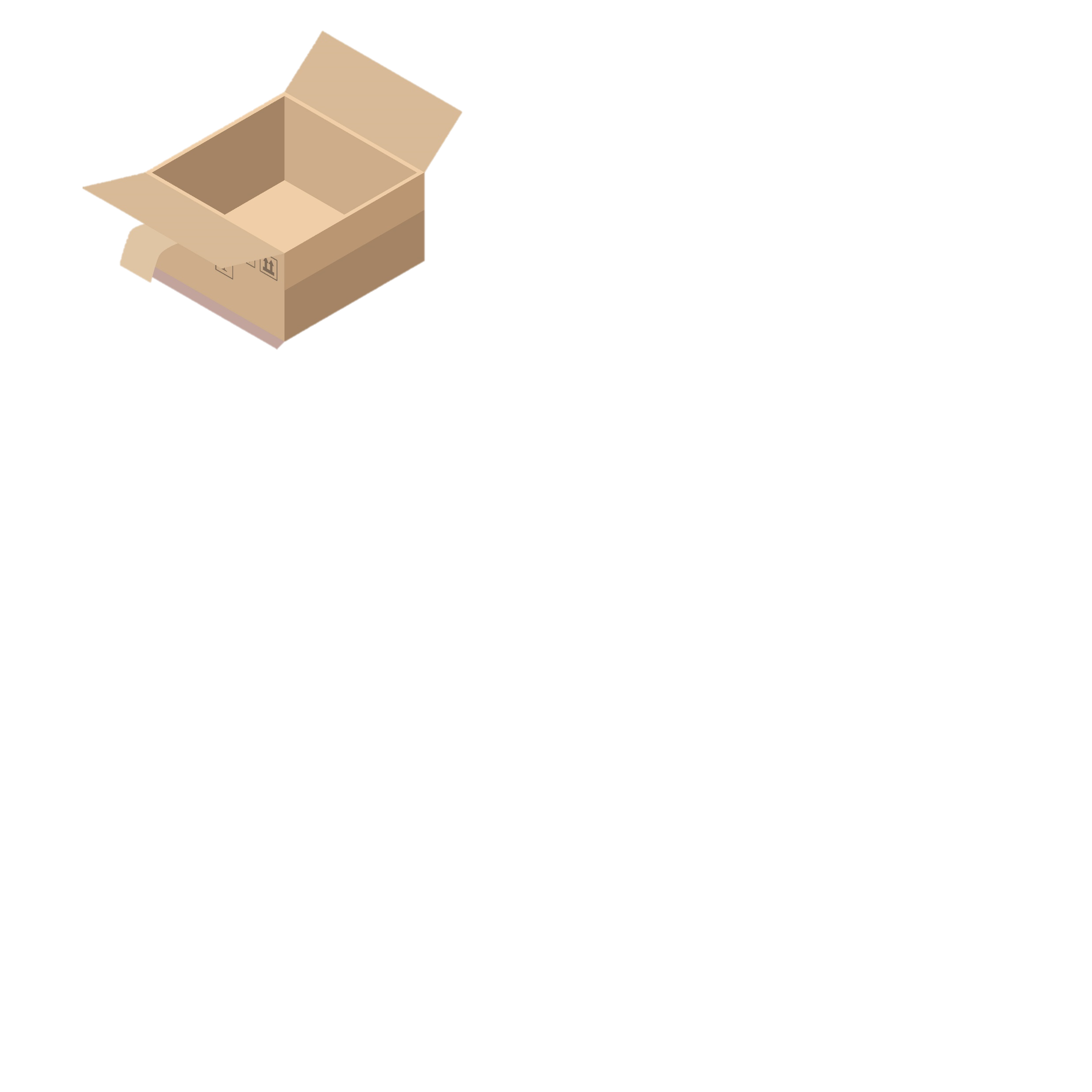 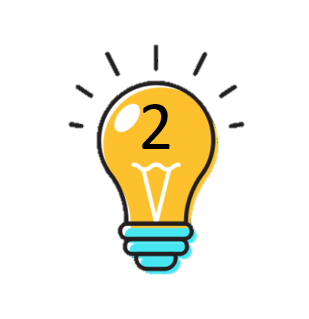 ( اكتب التلميح هُنا )
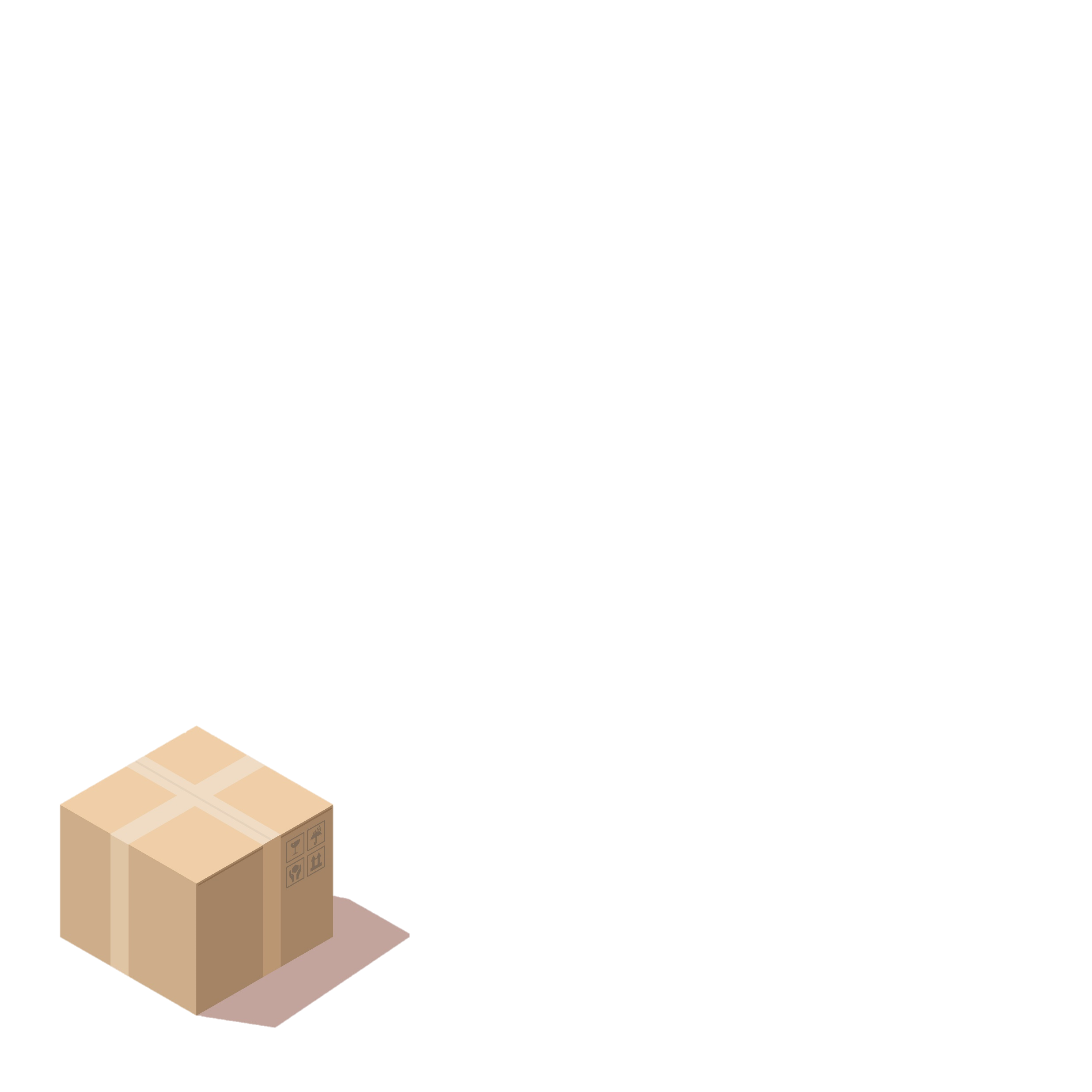 ادرج الصورة في هذا المربع
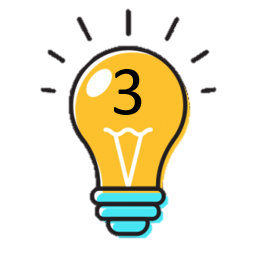 ( اكتب التلميح هُنا )
السؤال التالي
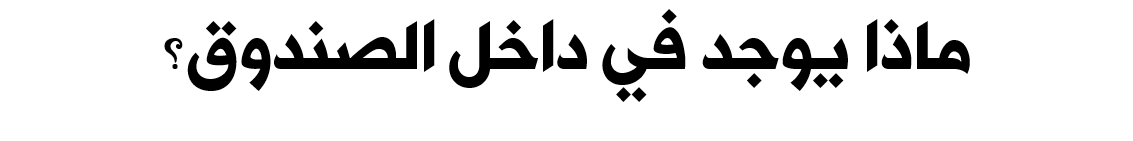 انقر على المصباح لتحصل على تلميح !
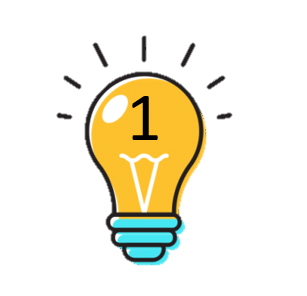 ( اكتب التلميح هُنا )
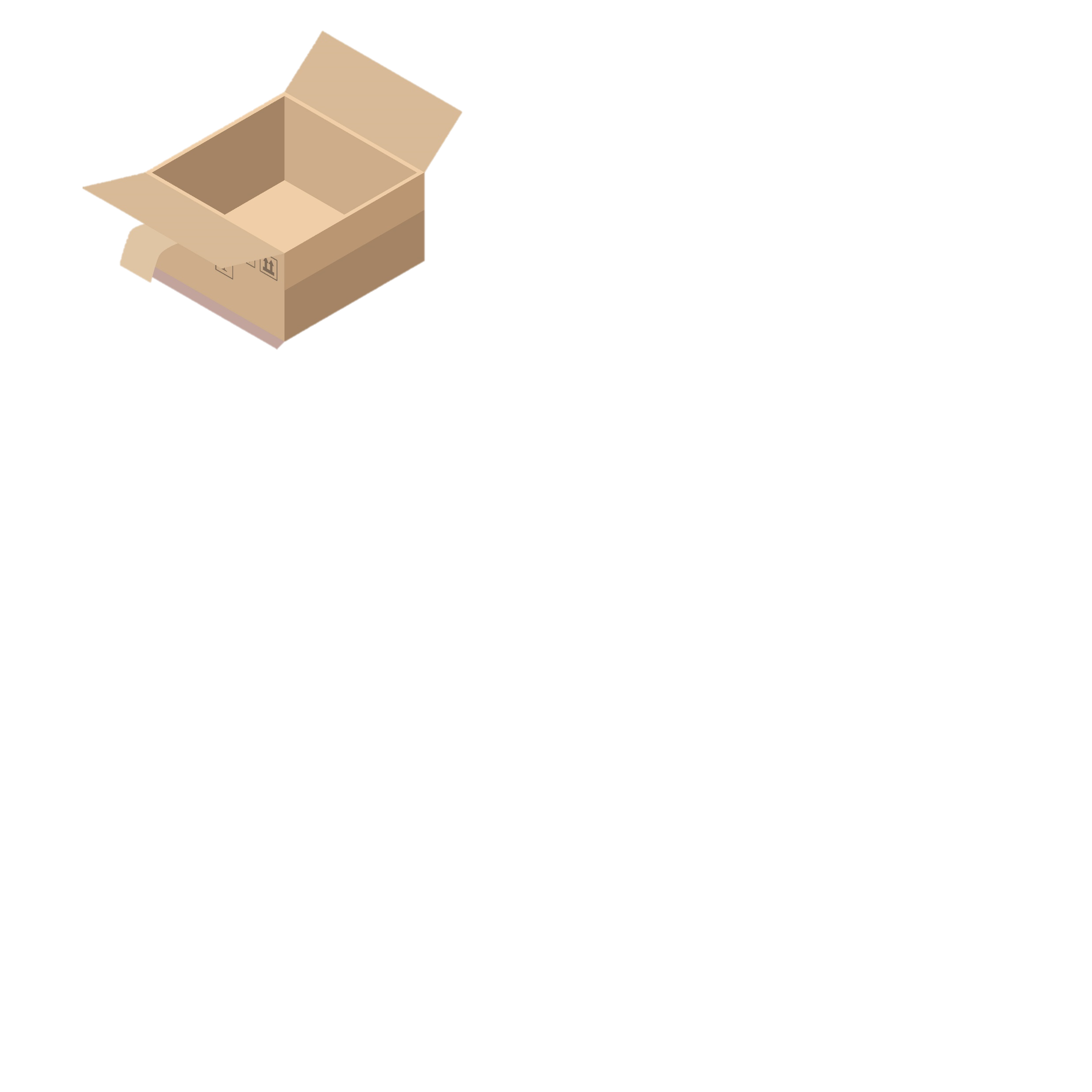 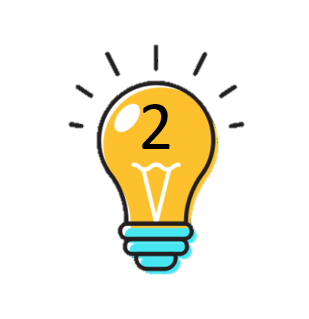 ( اكتب التلميح هُنا )
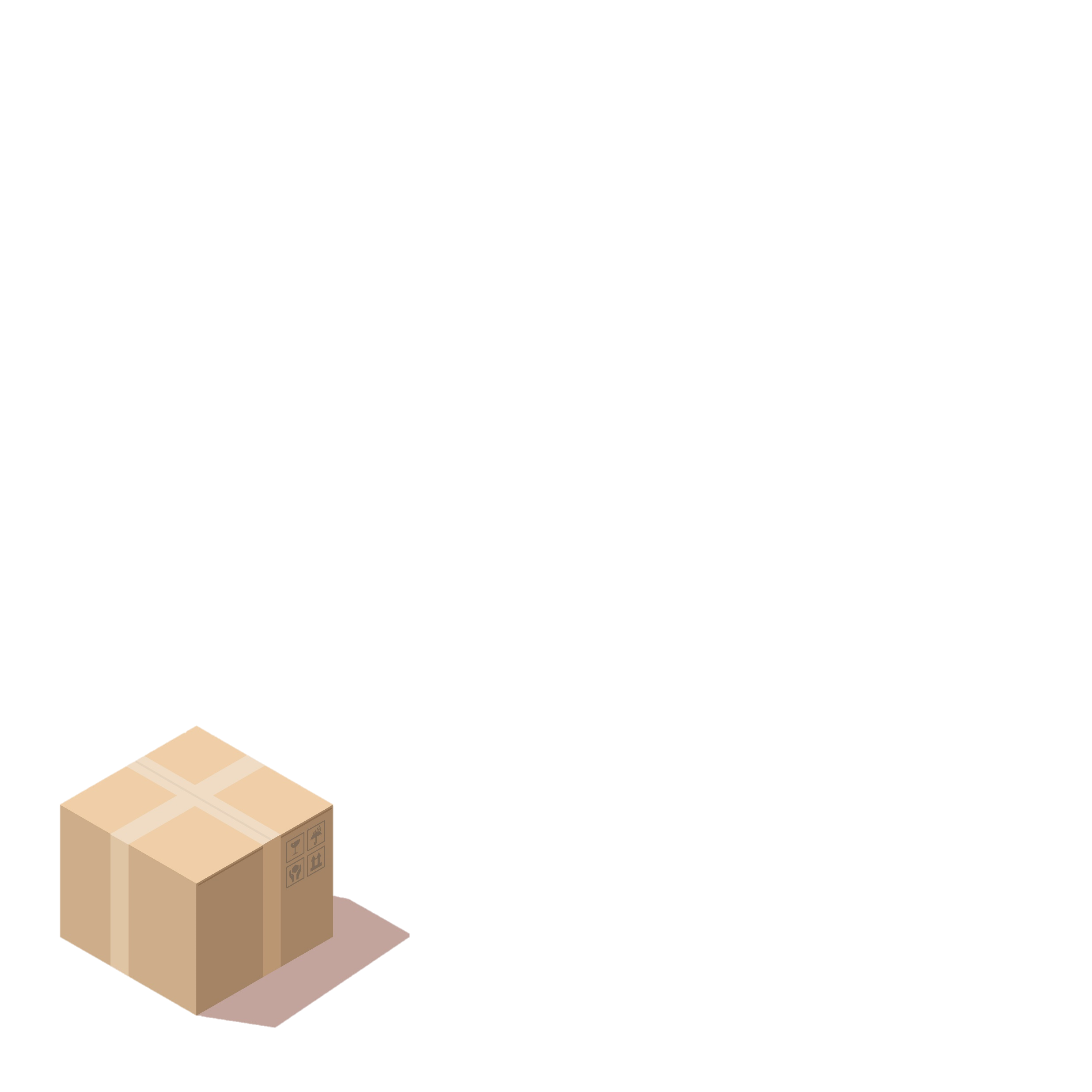 ادرج الصورة في هذا المربع
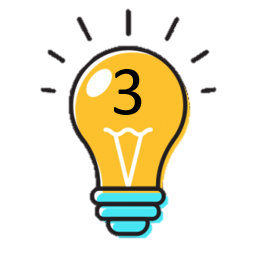 ( اكتب التلميح هُنا )
السؤال التالي
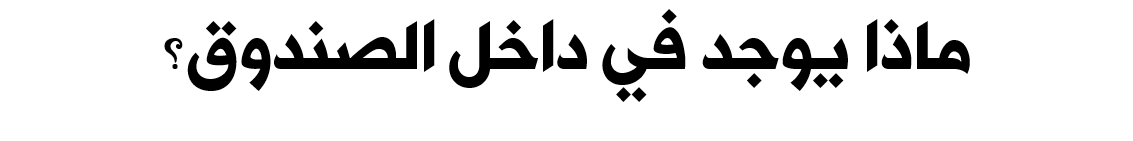 انقر على المصباح لتحصل على تلميح !
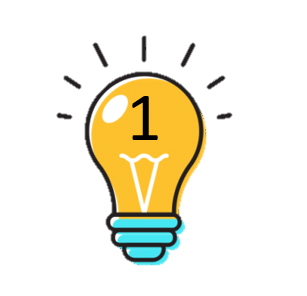 ( اكتب التلميح هُنا )
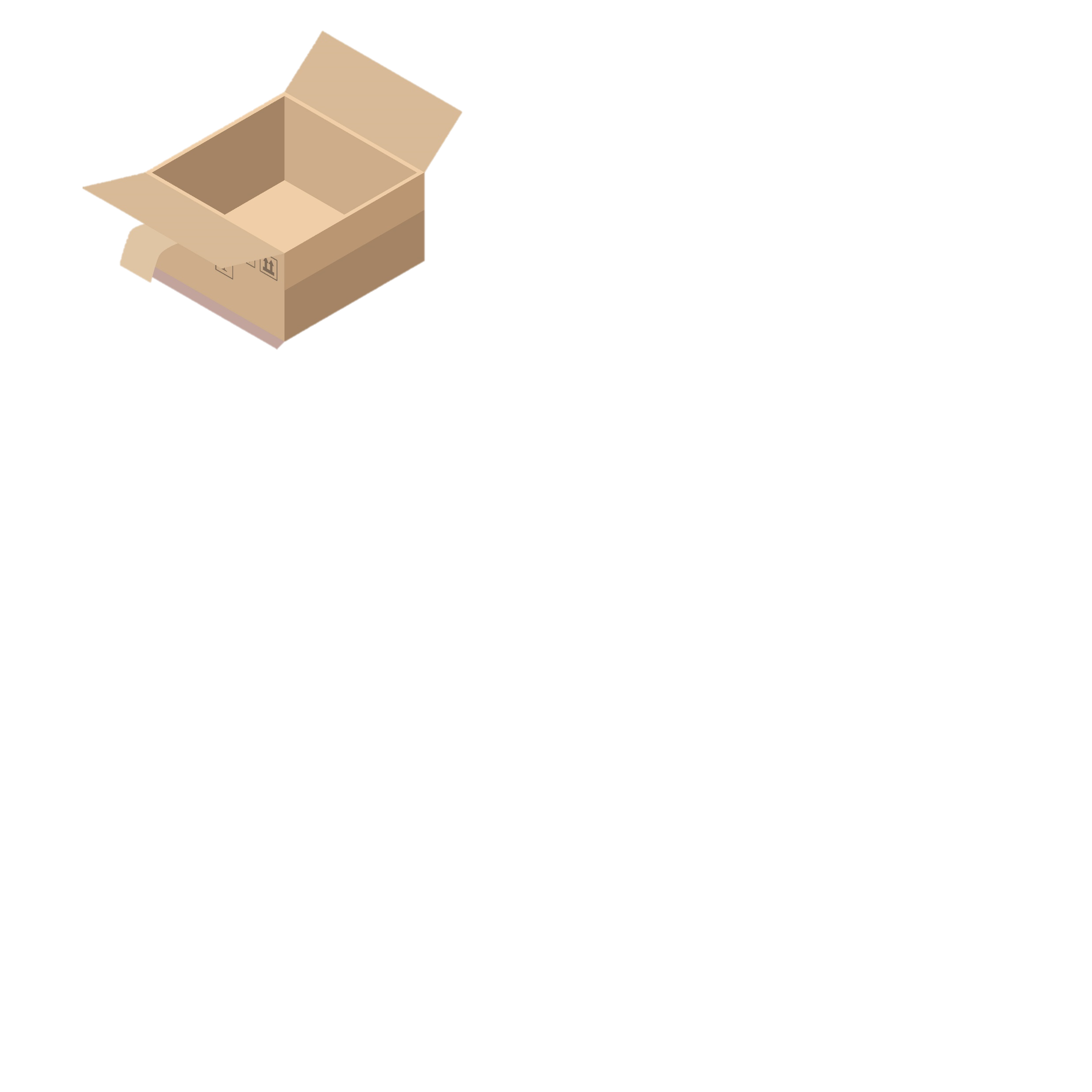 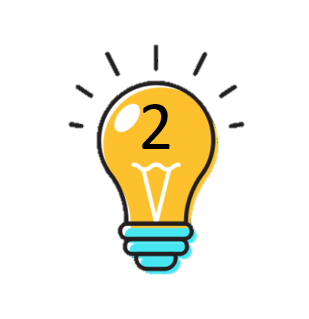 ( اكتب التلميح هُنا )
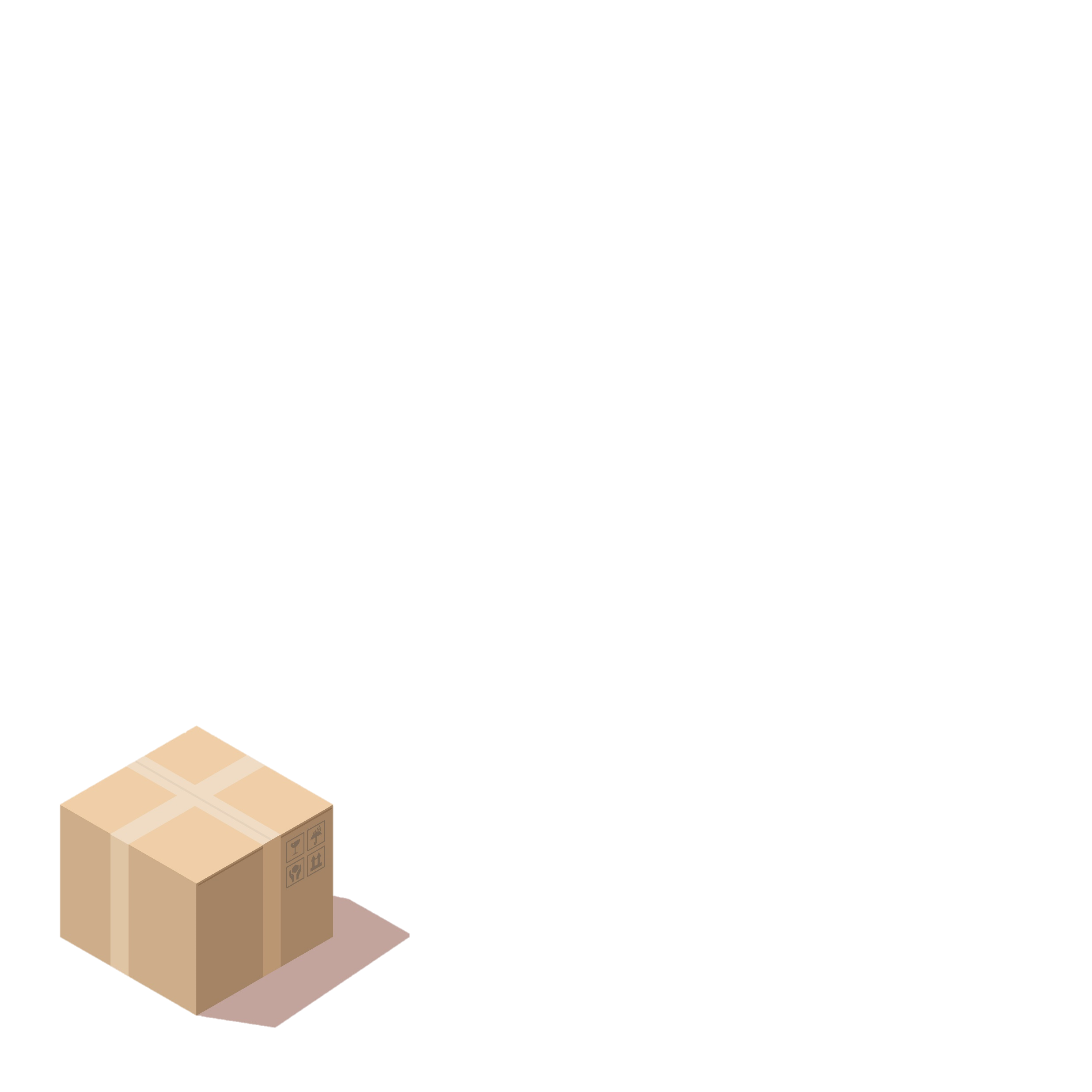 ادرج الصورة في هذا المربع
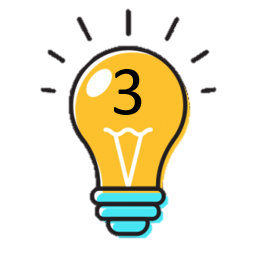 ( اكتب التلميح هُنا )
السؤال التالي
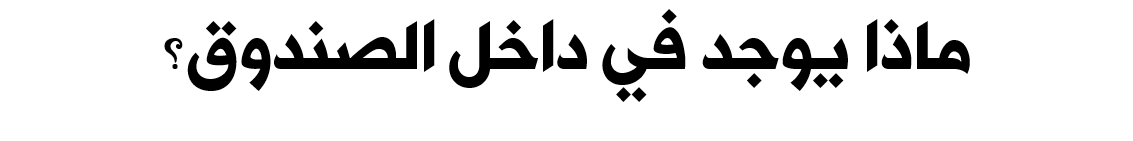 انقر على المصباح لتحصل على تلميح !
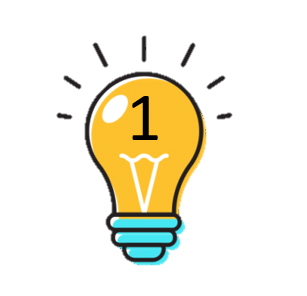 ( اكتب التلميح هُنا )
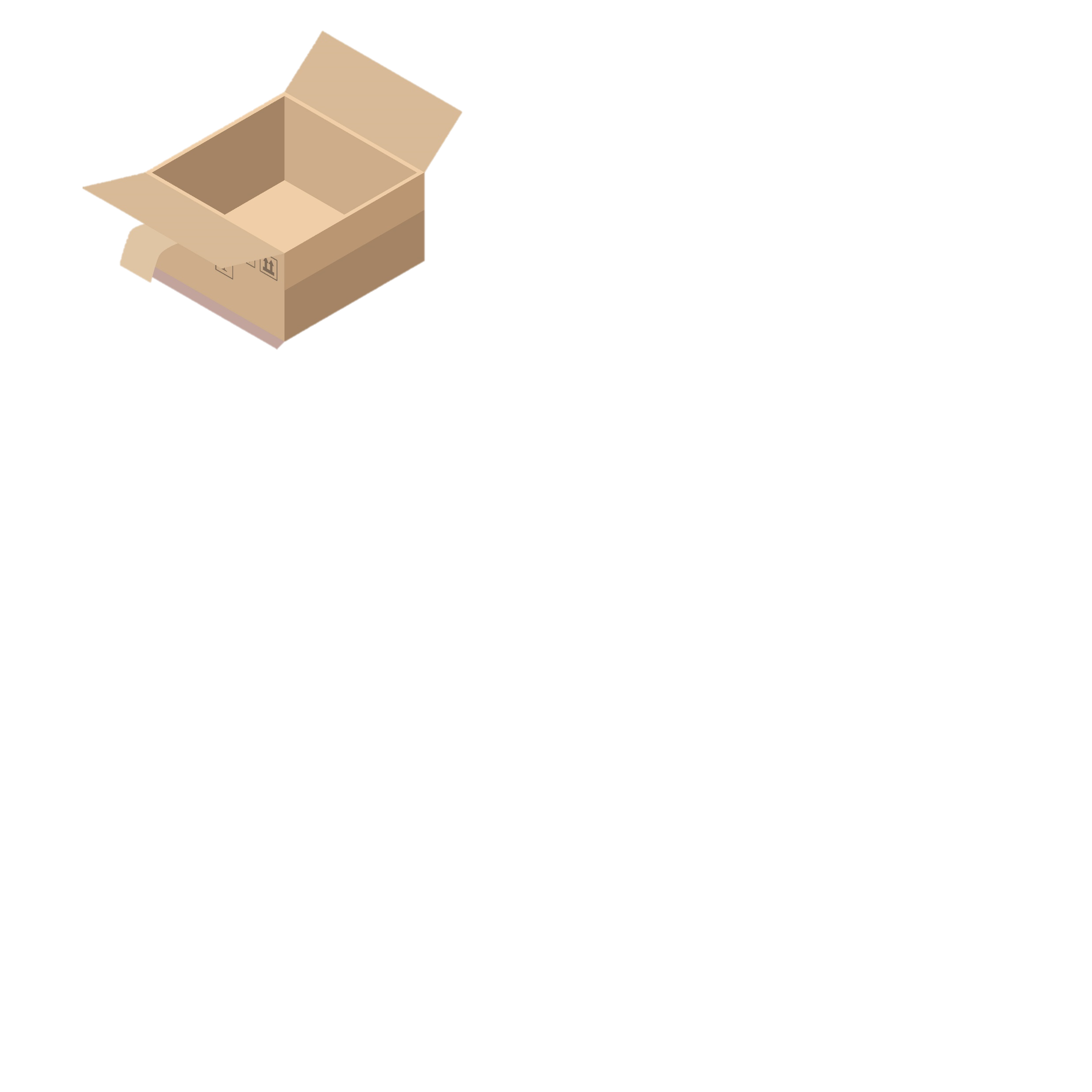 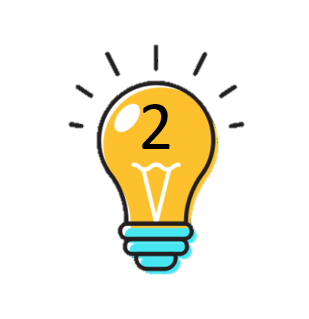 ( اكتب التلميح هُنا )
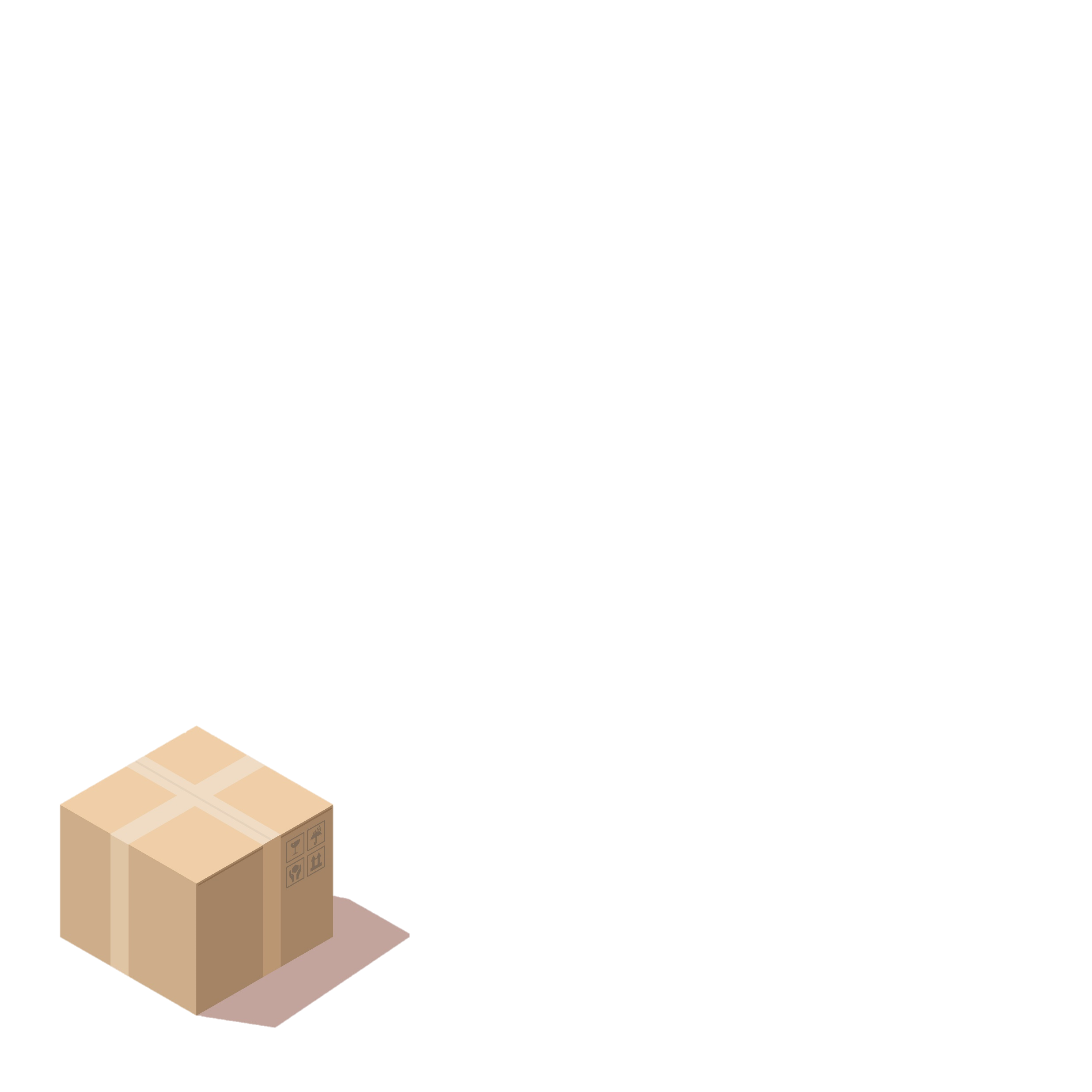 ادرج الصورة في هذا المربع
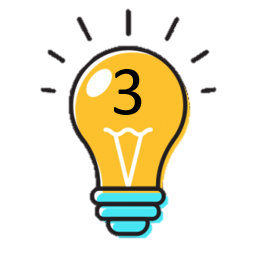 ( اكتب التلميح هُنا )
السؤال التالي
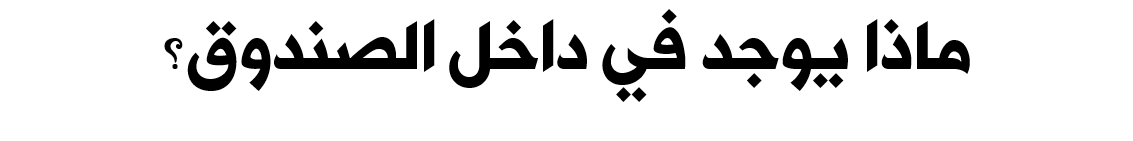 انقر على المصباح لتحصل على تلميح !
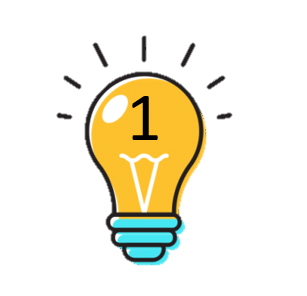 ( اكتب التلميح هُنا )
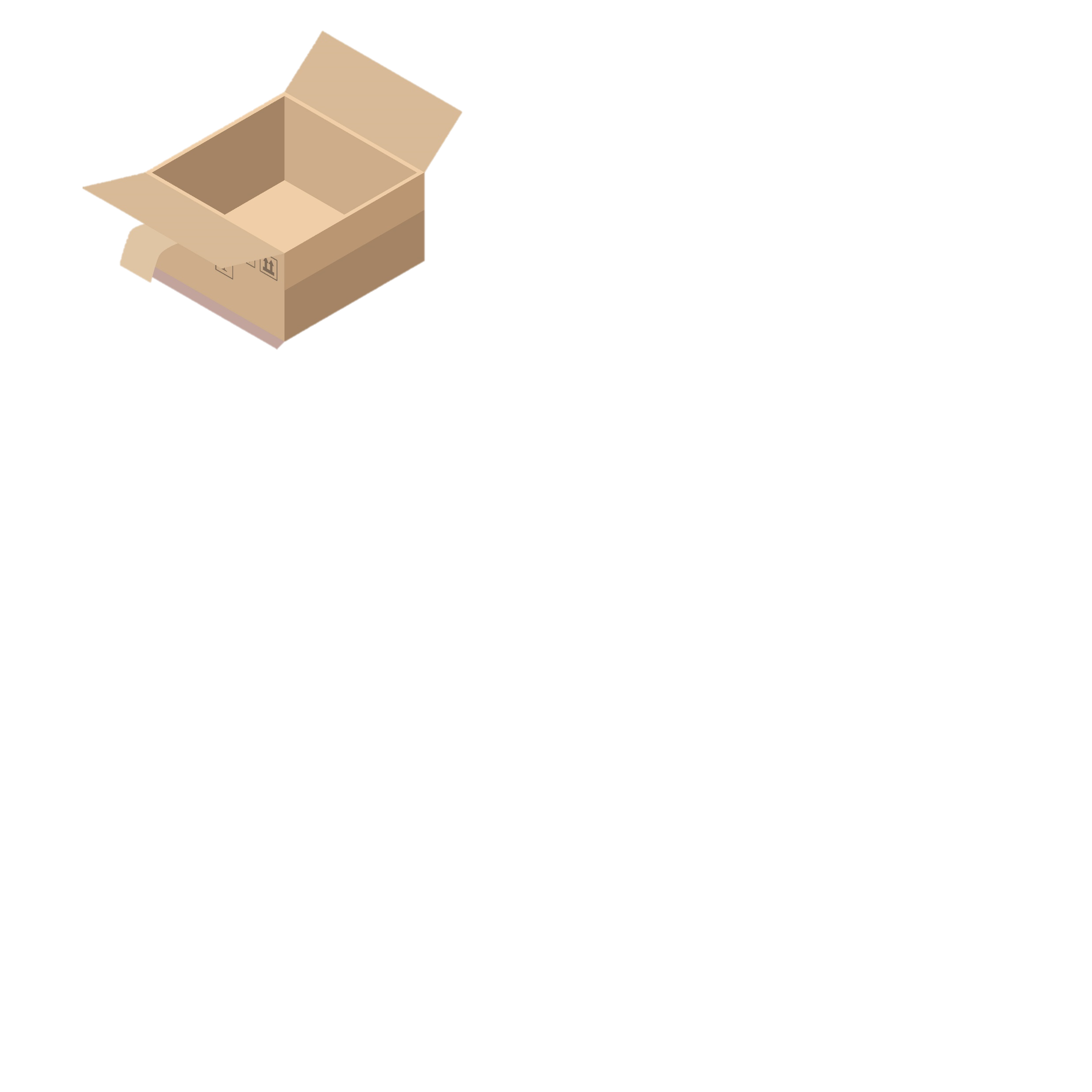 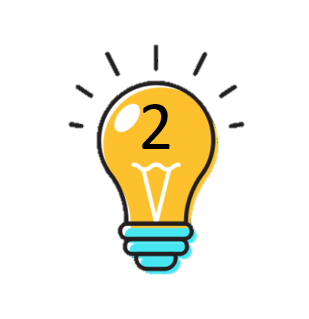 ( اكتب التلميح هُنا )
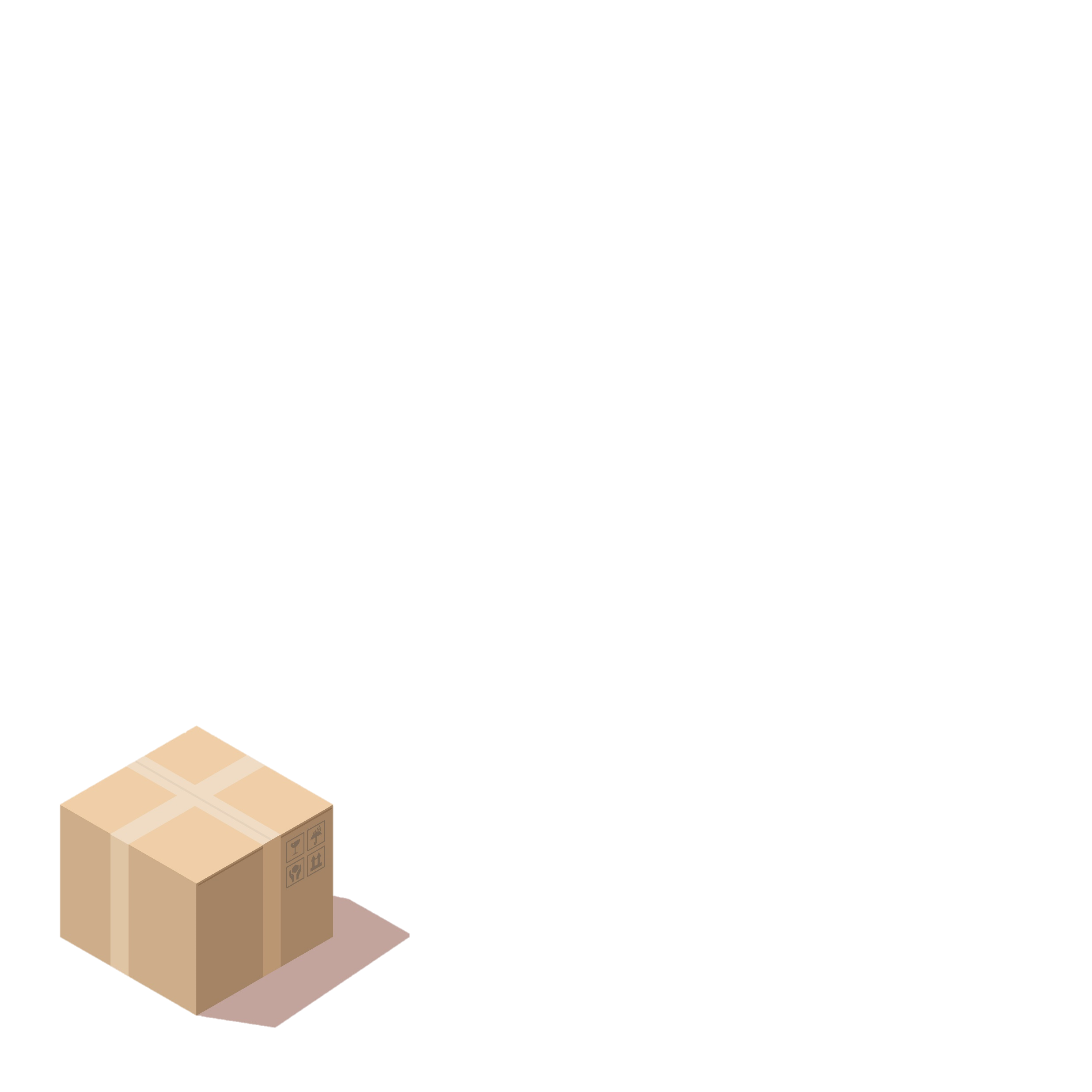 ادرج الصورة في هذا المربع
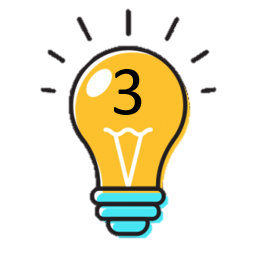 ( اكتب التلميح هُنا )
السؤال التالي
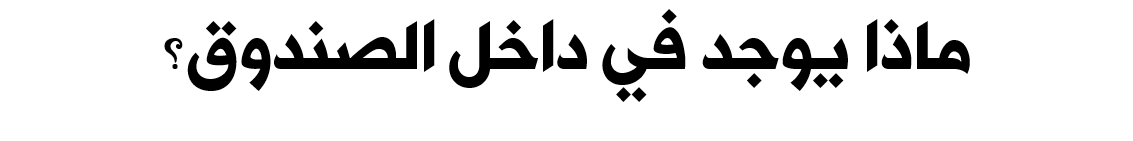 انقر على المصباح لتحصل على تلميح !
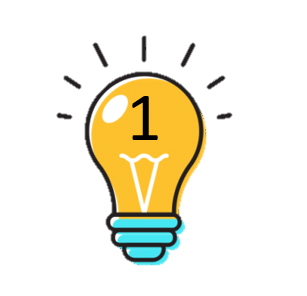 ( اكتب التلميح هُنا )
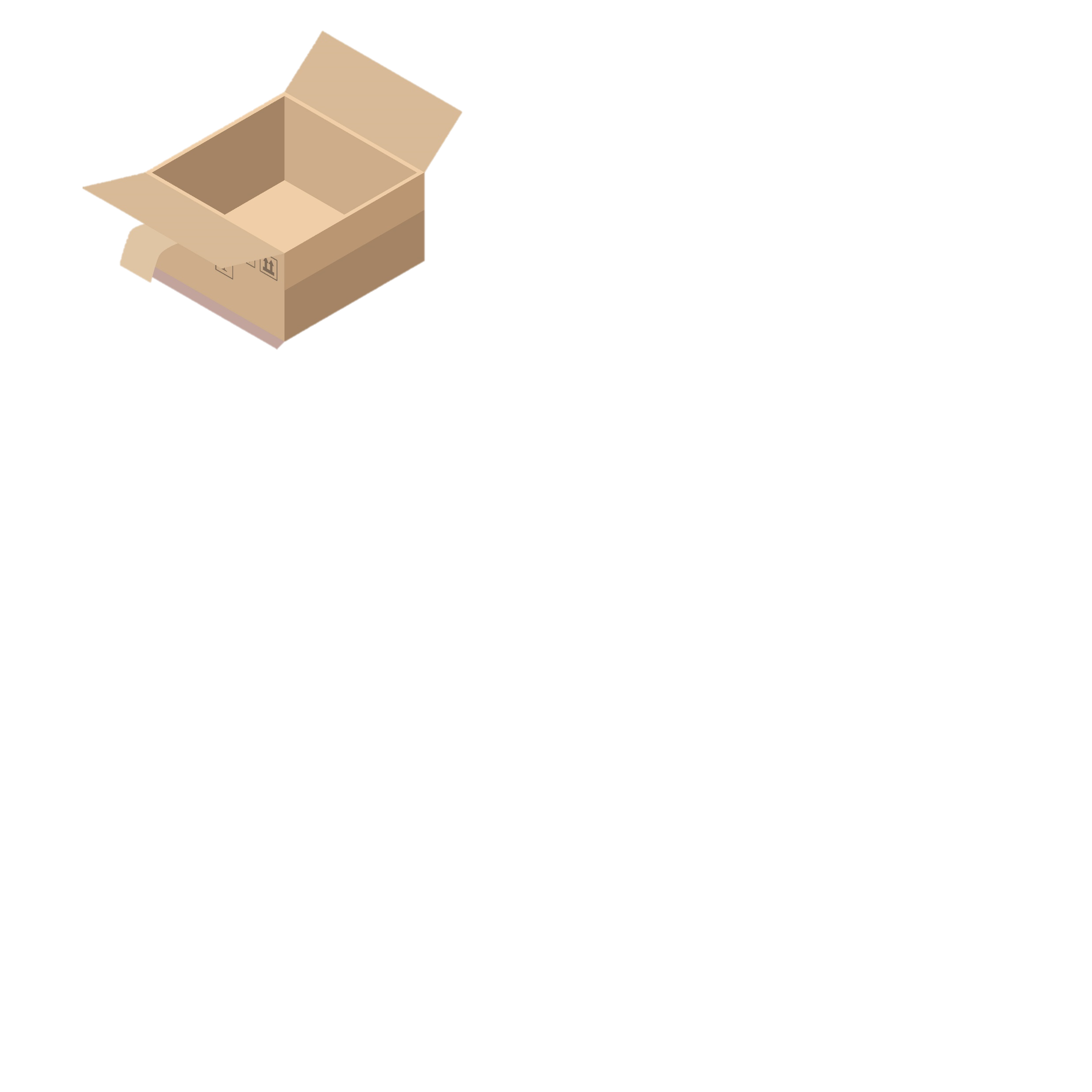 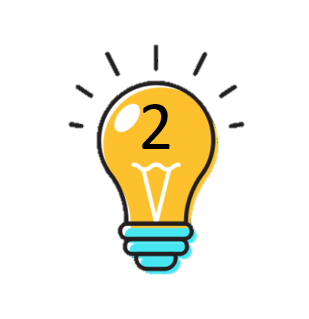 ( اكتب التلميح هُنا )
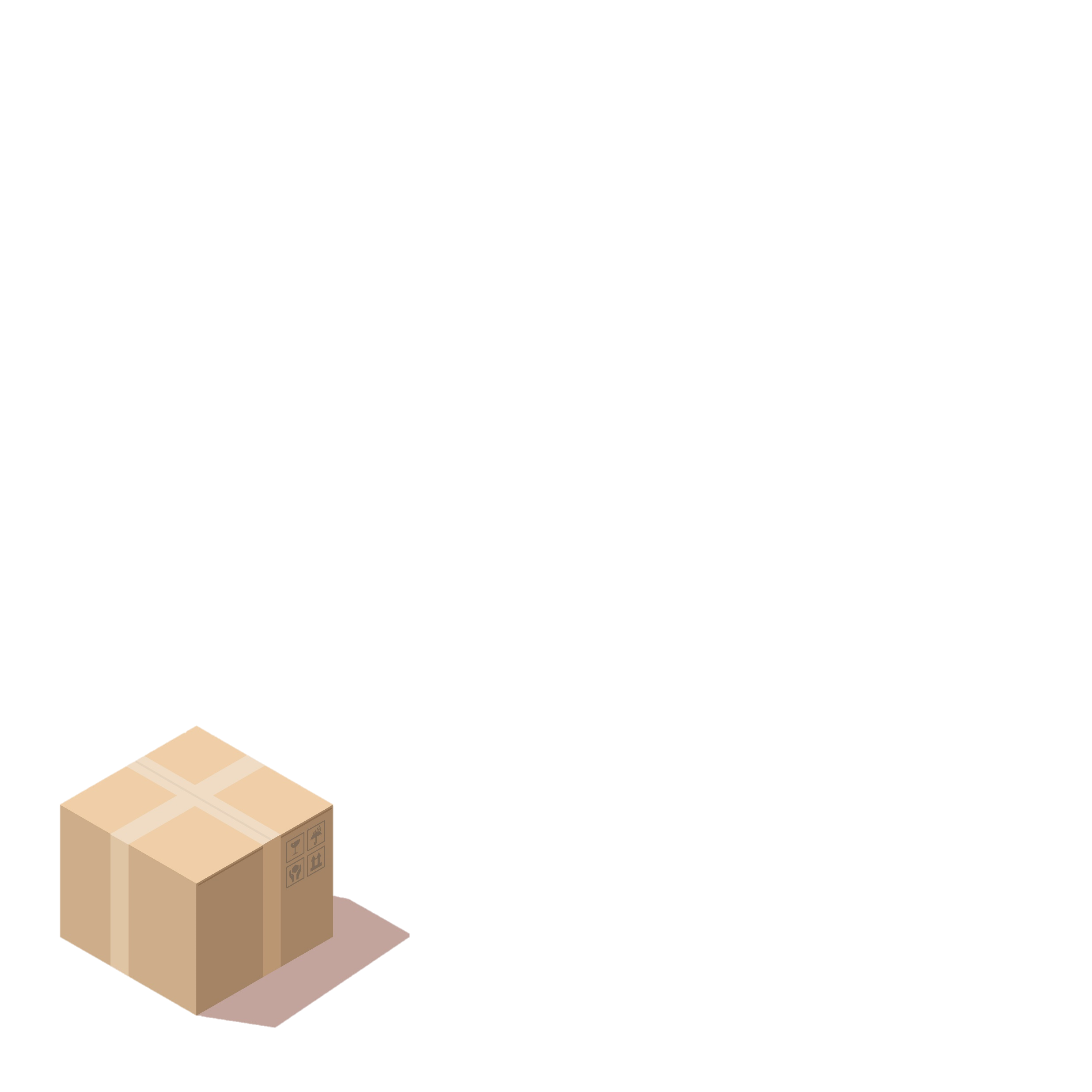 ادرج الصورة في هذا المربع
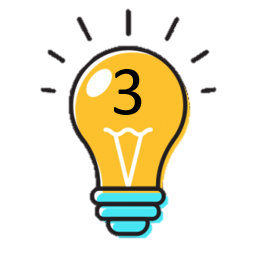 ( اكتب التلميح هُنا )
السؤال التالي
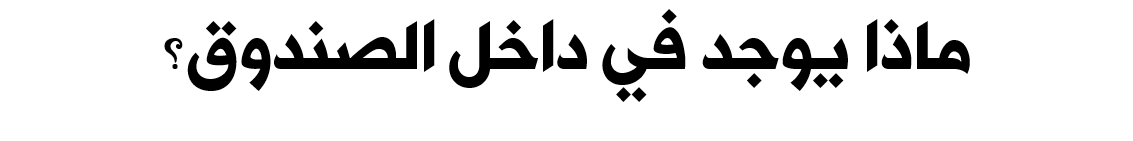 انقر على المصباح لتحصل على تلميح !
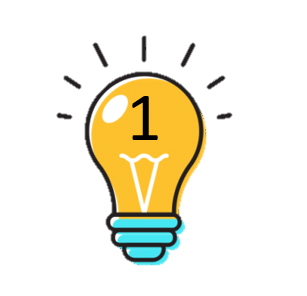 ( اكتب التلميح هُنا )
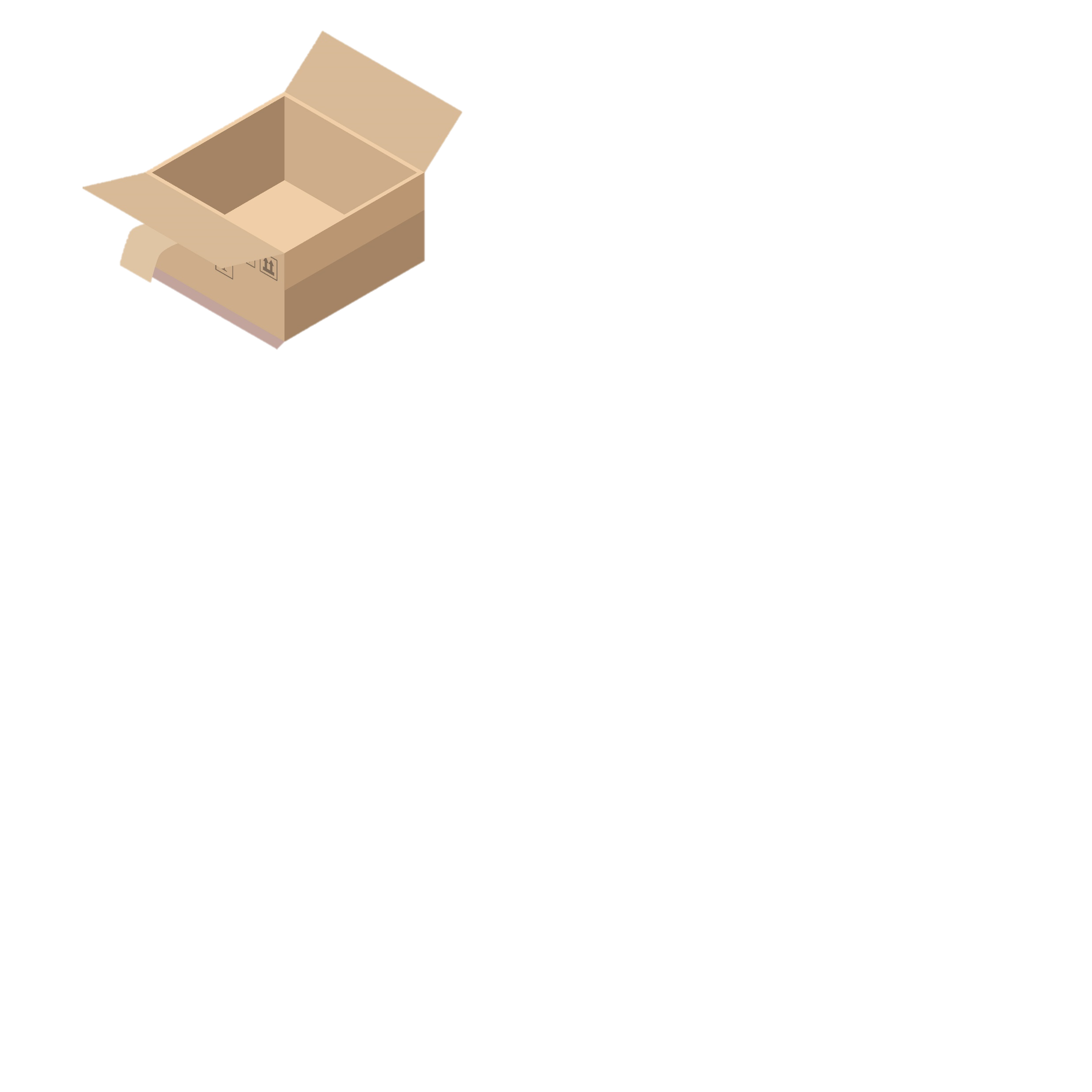 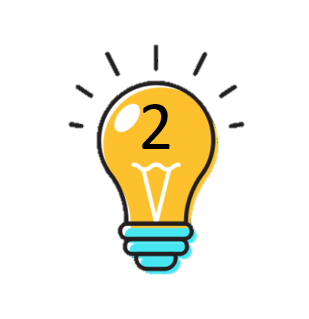 ( اكتب التلميح هُنا )
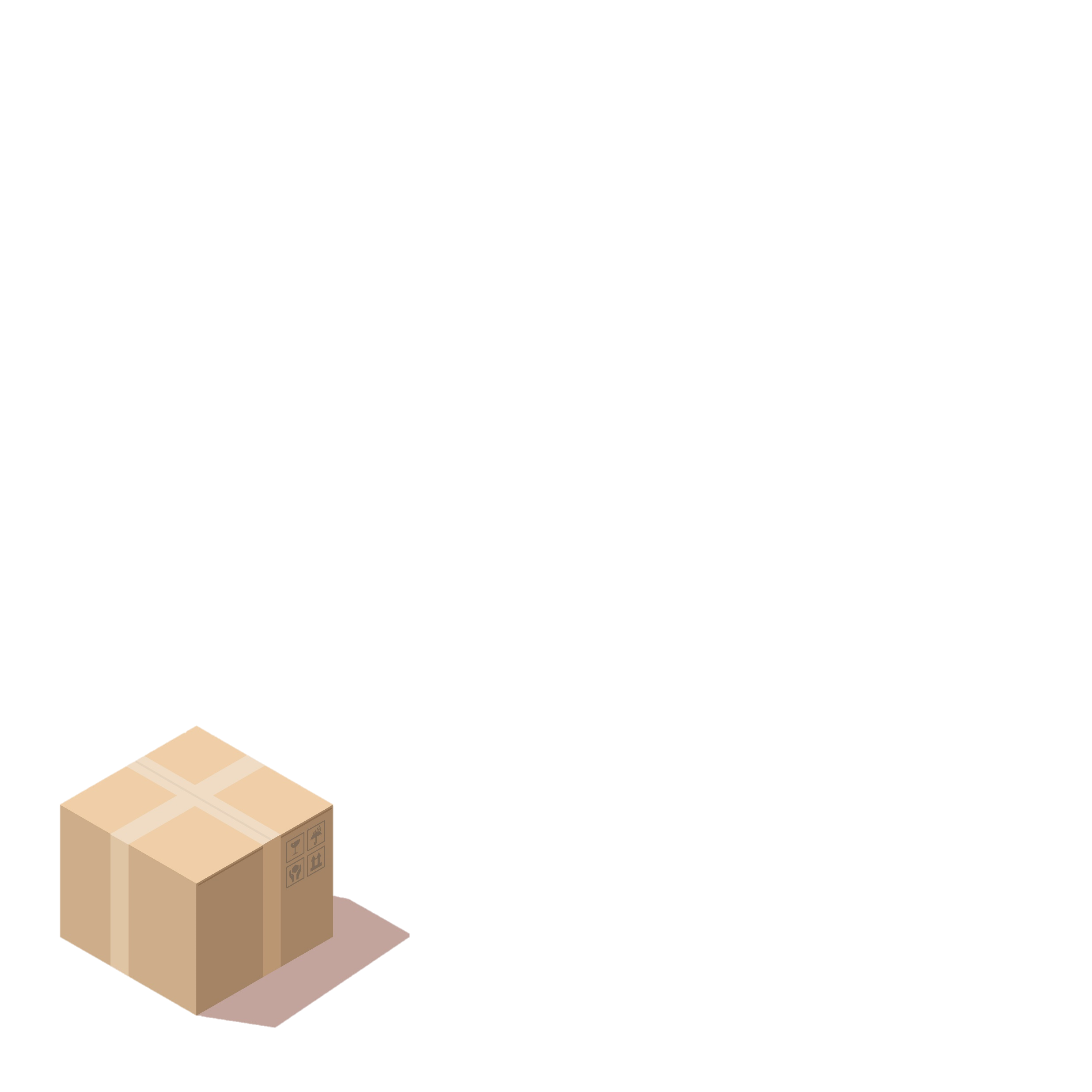 ادرج الصورة في هذا المربع
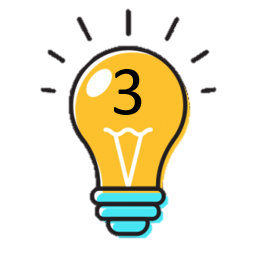 ( اكتب التلميح هُنا )
السؤال التالي
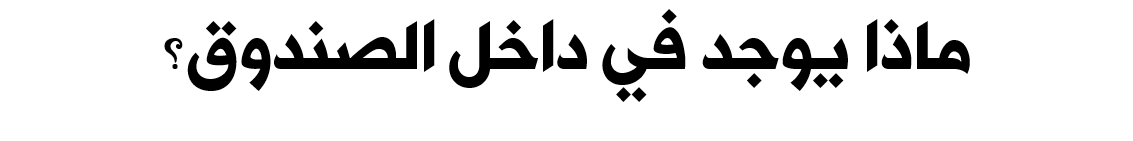 انقر على المصباح لتحصل على تلميح !
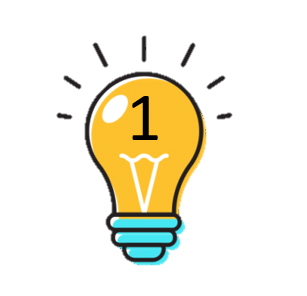 ( اكتب التلميح هُنا )
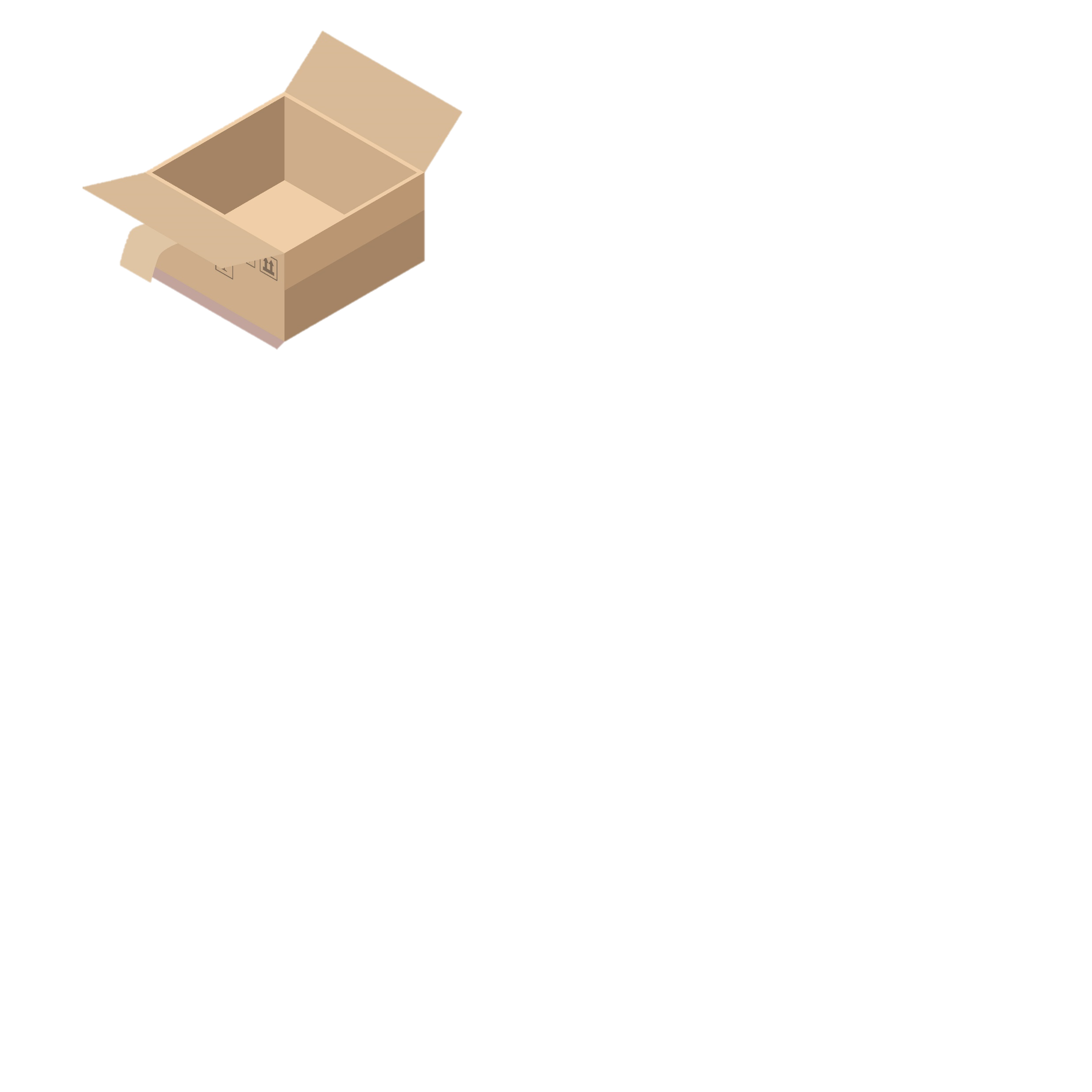 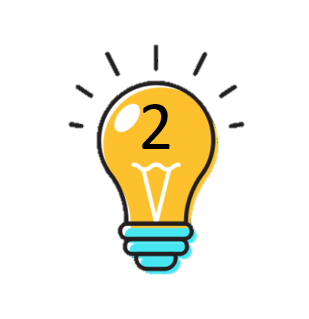 ( اكتب التلميح هُنا )
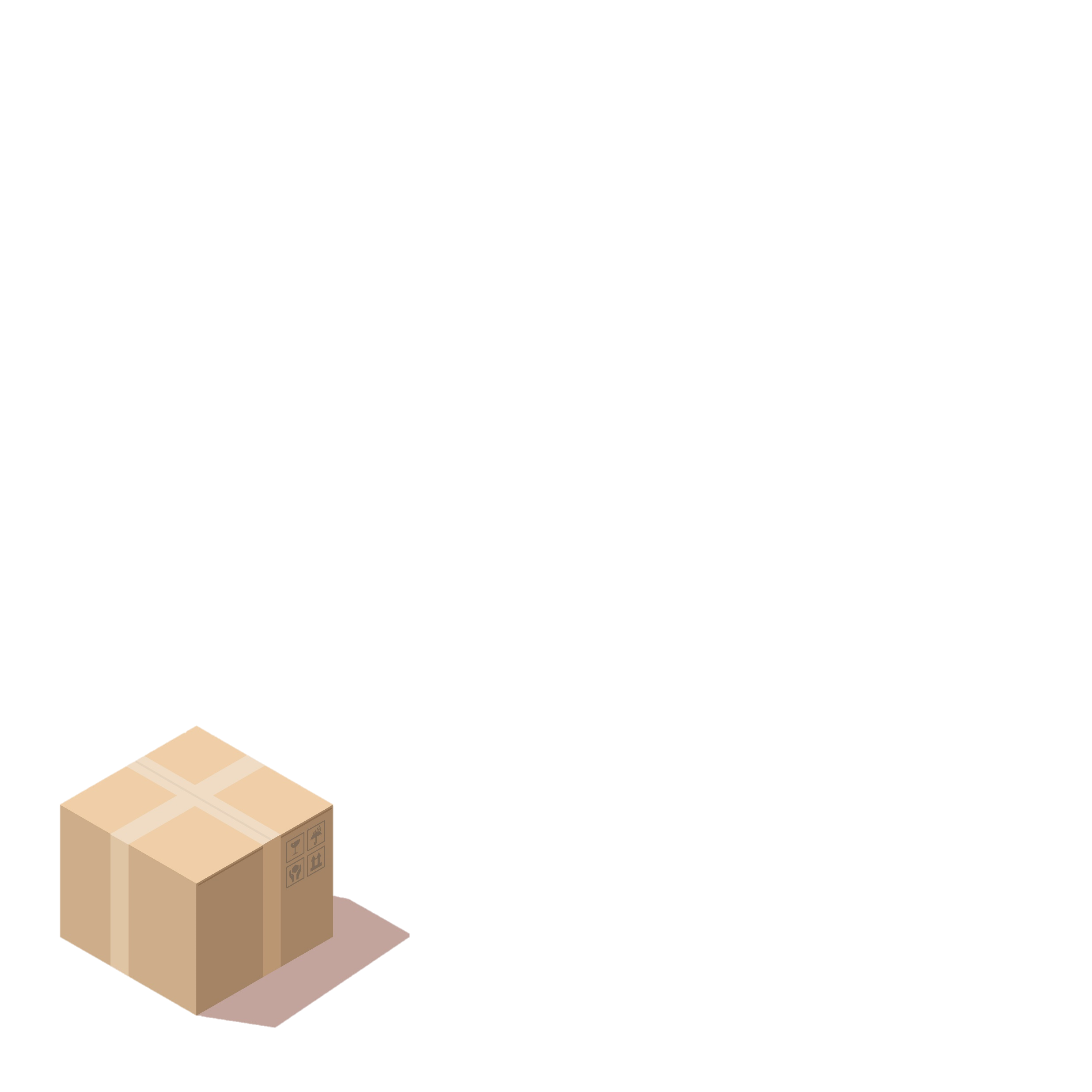 ادرج الصورة في هذا المربع
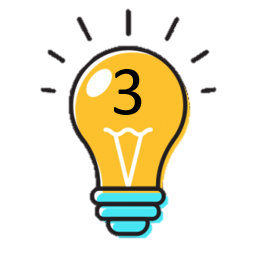 ( اكتب التلميح هُنا )
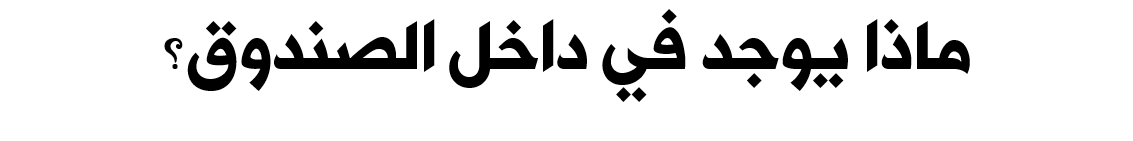 مثال:
انقر على المصباح لتحصل على تلميح !
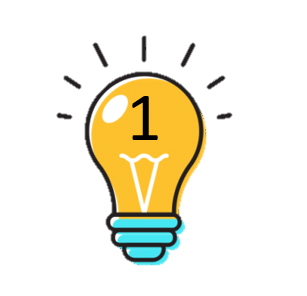 لعـبة على شكل حيوان
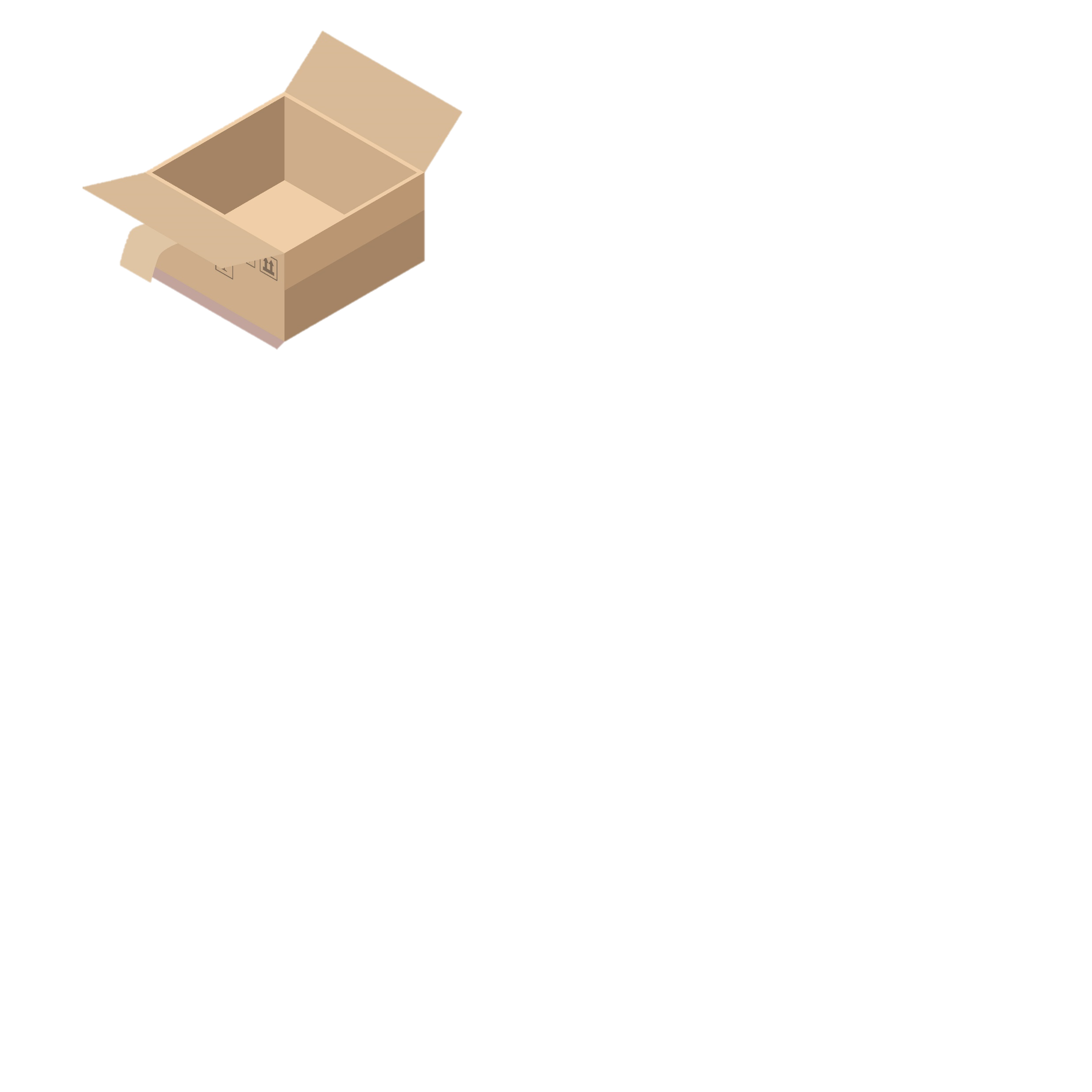 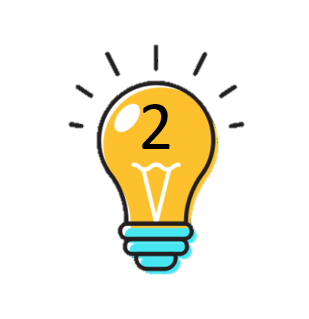 لونها بنـي
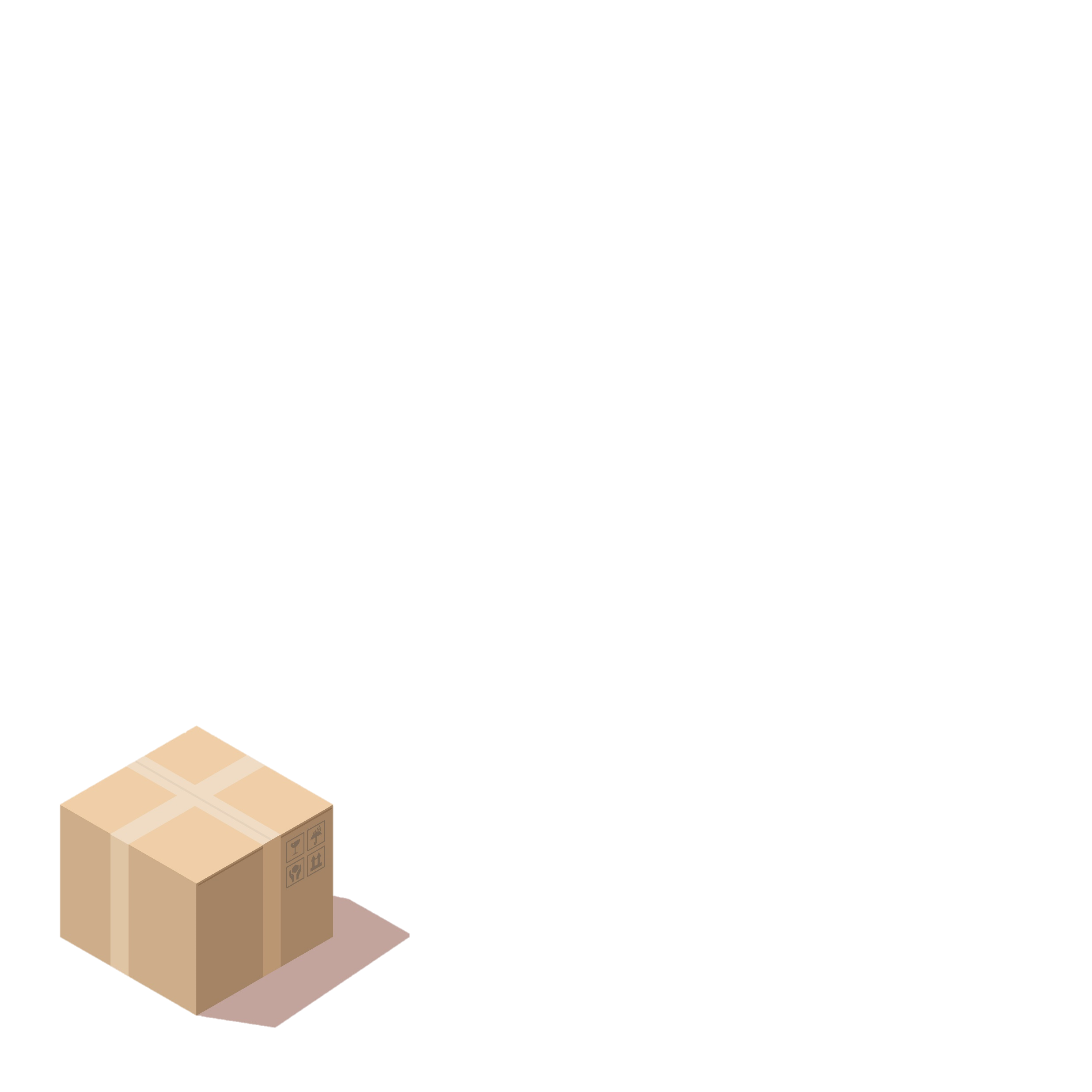 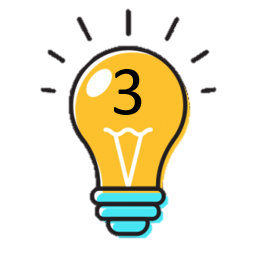 ناعم الملمس
دليل استخدام اللعبة:
لاظهار التلميح اضغط على المصباح.
لإظهار ما في الصندوق اضغط على الصندوق المغلق.

لبناء اللعبة للدرس:
اكتب التلميحات في المكان المخصص لها.
ادرج الصورة في المربع الأبيض ( يفضل أن تكون الصورة من غير خلفية بيضاء ).
أزل الكلام الموجود في المربع الأبيض. 
يوجد مثال في الشريحة رقم 11 .
استمتع باللعبة مع طلابك.
دليل استخدام اللعبة:
أفكار لإستخدام اللعبة: 
( عرض خصائص \ كلمات في الصندوق \ ربط الحروف بالصور \ ربط الخصائص بالصور \ للتسليه و التخمين \ اكتشاف عنوان الدرس )
هذا العمـل مجـاني ولا يُمكن بيعه